ActivityToolsforMicrosoft Dynamics 365 & Power Apps
www.mscrm-addons.com
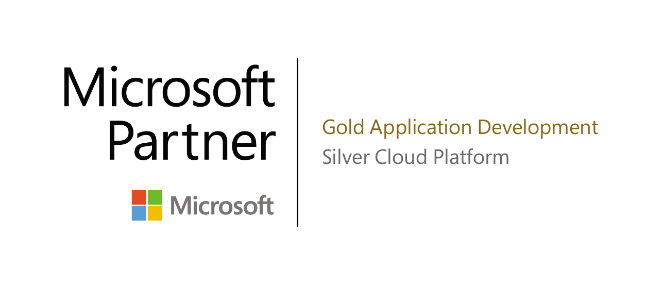 Simple E-mail & Activity Handling in Dynamics 365 & Power Apps
Get an Outlook look & feel experience when dealing with activities in Dynamics 365
ACTIVITY HANDLING

360° view on all related activities 

Outlook look & feel with list & preview pane
Load on demand to ensure performance!
Advanced search and filter capabilities
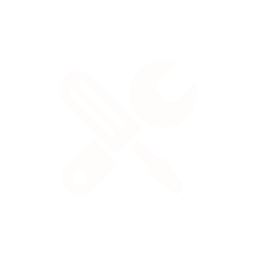 CUSTOMIZATION

Embed into any Dynamics form (Standard and custom entities)
Fully customizable layout for previews
Support for standard & custom activities

Integration in social pane possible
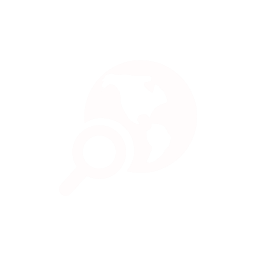 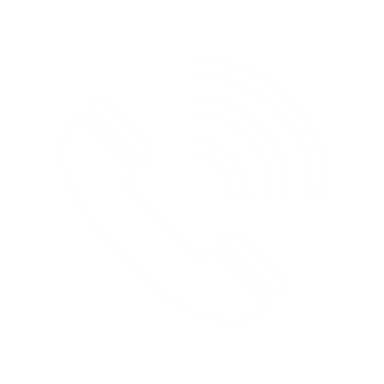 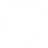 [Speaker Notes: Another business problem we are providing a solution for is: Tracking of phone calls. One huge value of a CRM system is that all customer interaction is stored and can be reviewed in order to decide whats best next. 
Unfortunately its quite a lot of clicks to e.g. Store a phone call (create, enter data, lookup contact/lead, regarding etc. ) 
Dialing: provide a simple methdo of initiating phone calls with contacts. 
Power-dialing – telemarketing/inside sales teams etc.

So we aim to rpovide a single interface to many phone systems. On the right you can see some of the supported vendors. (old fashioned systems but, likewise to the market, we are seeing more demand for support of VOIP based systems like Skype for business or Ringcentral)]
Key Features
CUSTOM ACTIVITIES
The view is fully customizable and can be tailored specifically to your requirements.
ACTIVITY & E-MAIL PREVIEW
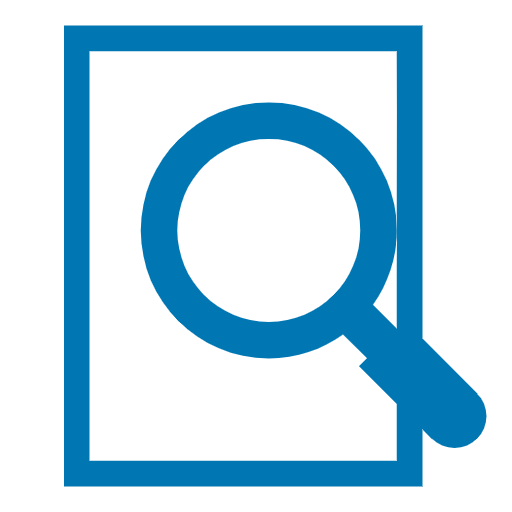 PERFORMANCE OPTIMIZATION
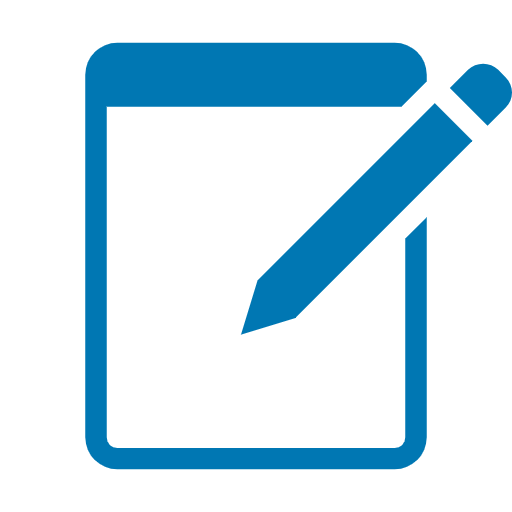 FORM DESIGNER
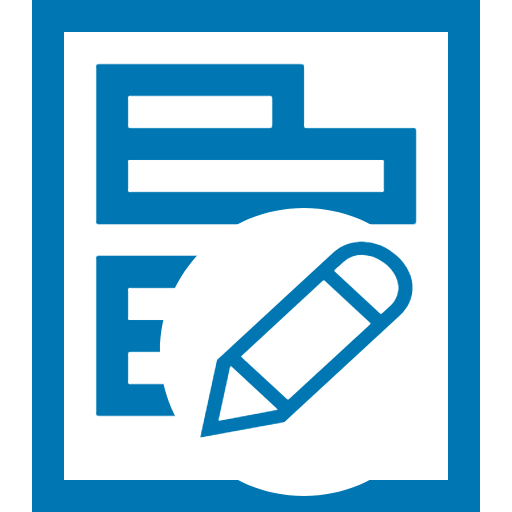 See all your activities, e-Mails & tasks at one glance in a 360° view, like what you already know from MS Outlook.
The easy-to-use Form Designer gives you a vast array of options to configure each activity type's preview.
ActivityTools only loads records and related data on-demand. This ensures faster loading times regardless of size and number of activities.
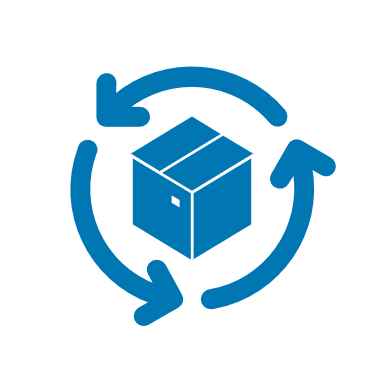 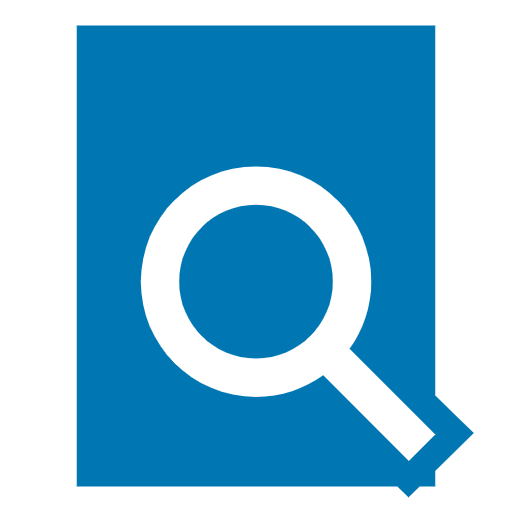 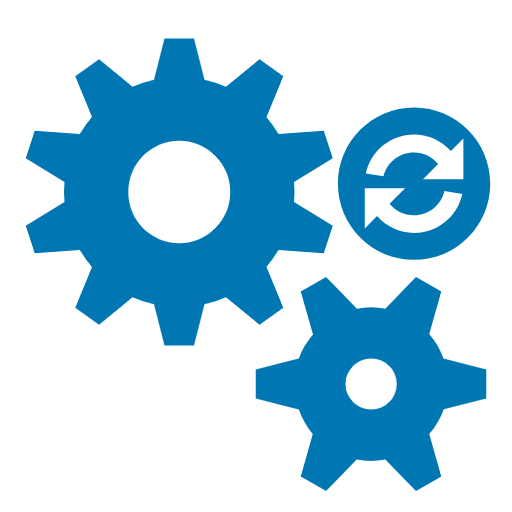 SEARCH & FILTER OPTIONS
EASY DEPLOYMENT
Different options for searching and filtering like Quick Search, Content Search, or Data Range Search ensure that you will find exactly what you are looking for.
Activity Preview can simply be embedded into entity forms as a web resource. Standard, as well as custom entities, are supported.
And many more…
[Speaker Notes: A lot of document s- it has to be simple. – non manual
Donations, PowerApps Portal integrations]
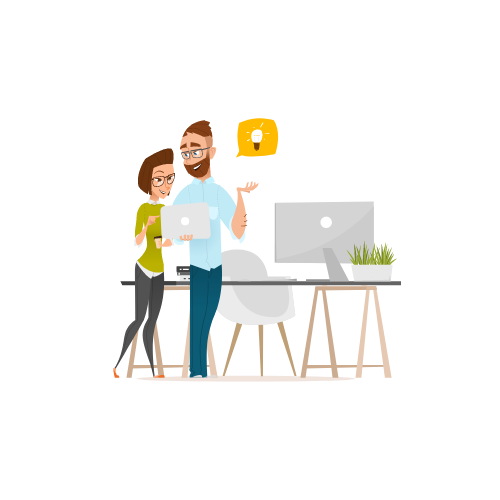 Outlook-like Activity Handling in Dynamics 365 & PowerApps
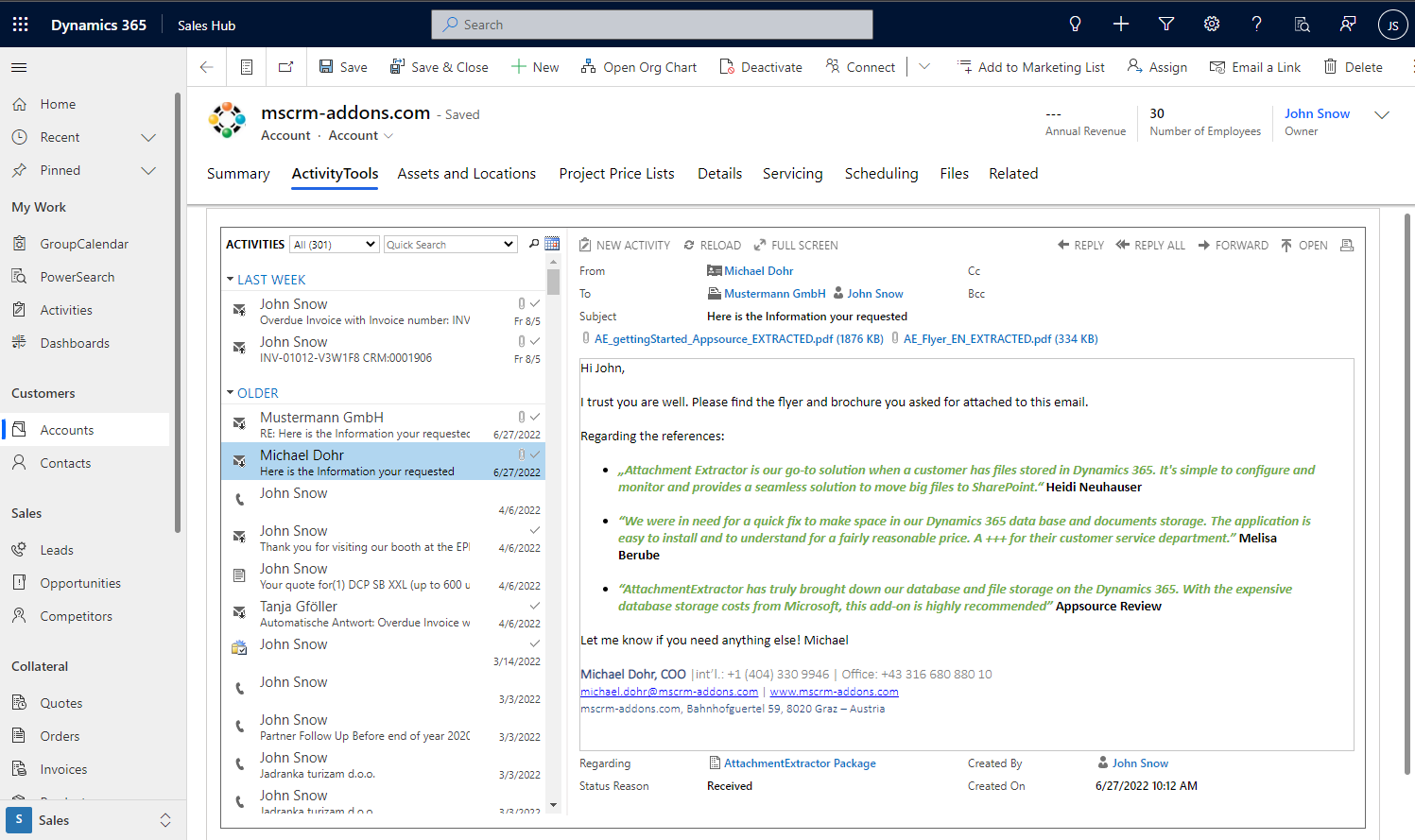 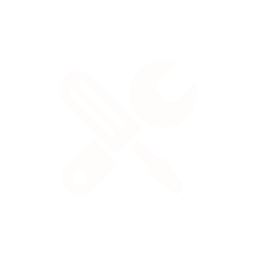 Visualization
360° view of all related activities 

Outlook-like access to activities with a minimum # of clicks
High performance to handle large datasets
Advanced search and filter capabilities
Customizable content
List view: 	Search 	Sort
Preview: 	Customizable content	Access to 	attachments
[Speaker Notes: Company overview - ~1 min
 - Locations (+US) – better support service
Gold partner + certified solutions
Speaker: 1 sentence –]
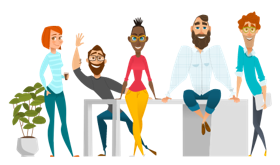 Customer Statistics and Benchmarks
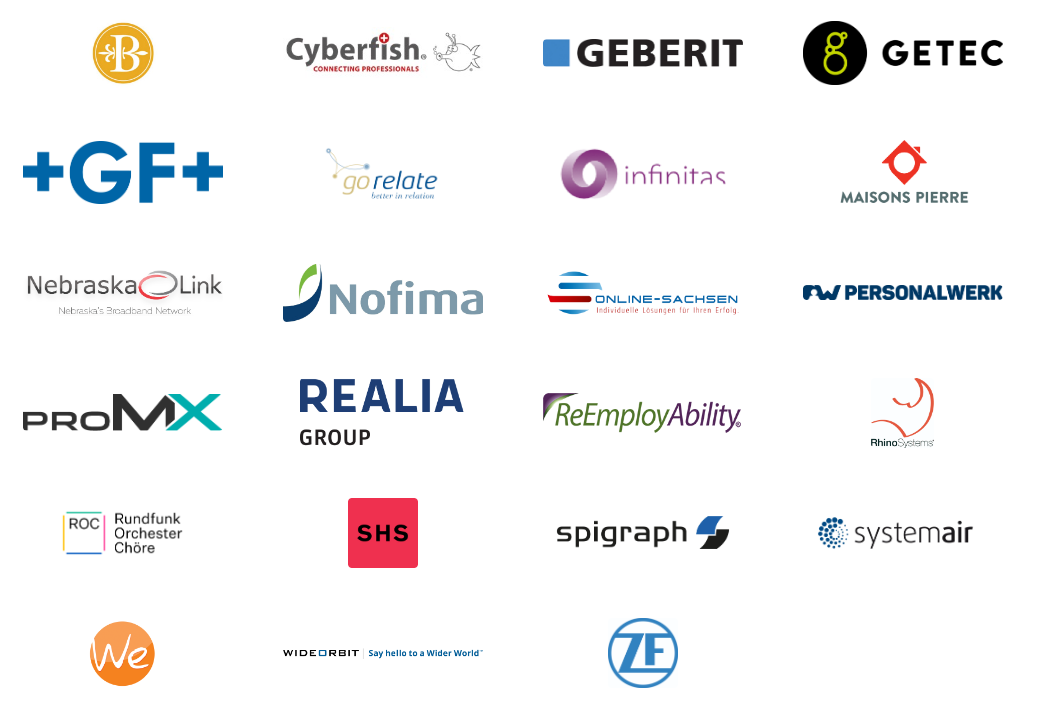 Active customers: 	150+
SMB to Enterprise
Highest # of users: 	2900
Success Stories
Free Trial
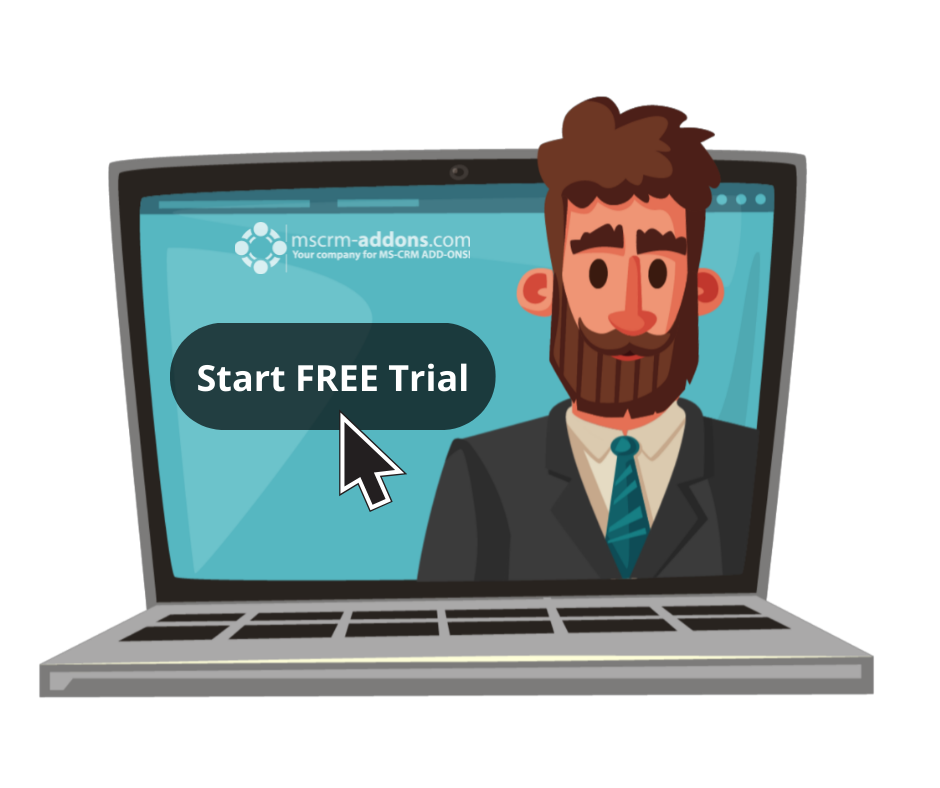 Free Trials Available for all Add-Ons
No functional limitations
Fully supported
~30 minutes to get started
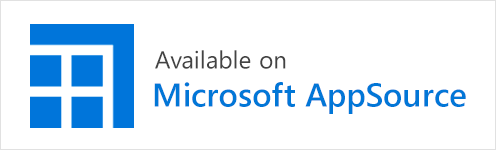 Getting Started
Download and Install ActivityToolsDownload: AppSource Find AppSource installation steps here
Info: https://www.mscrm-addons.com/Products/ActivityTools


That’s it! Our solution will run in trial mode for 14 days automaticallyIf you need an extension, simply contact your Partner Manager or our support team and ask for keys!
All trials are fully supported. Don’t hesitate to contact our Support Team should you have any questions!
- Live-Chat (available 17 hours a day) 
- E-mail to support@mscrm-addons.com
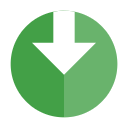 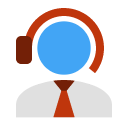 Note: for On-Premise Deployments see: Download Area
Pricing EUR
License Model: Subscription
Support & Maintenance is included
Pricing USD
License Model: Subscription
Support & Maintenance is included
Thank you!
www.mscrm-addons.com
 	support.mscrm-addons.com 
	Youtube Channel (How To's, Use-Cases)
info@mscrm-addons.com  
 	EMEA:	+43 316 680 880 
	U.S.: 	+1 404 720 6066
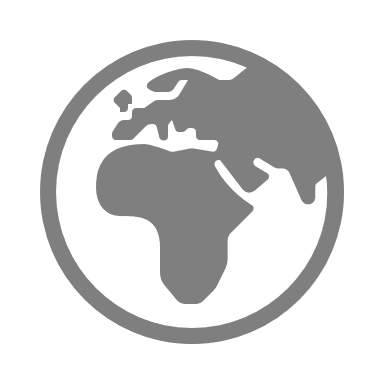 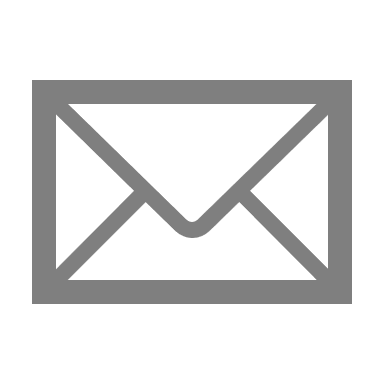 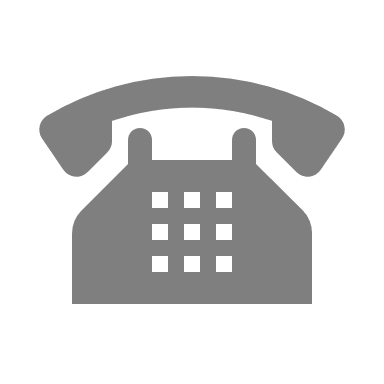 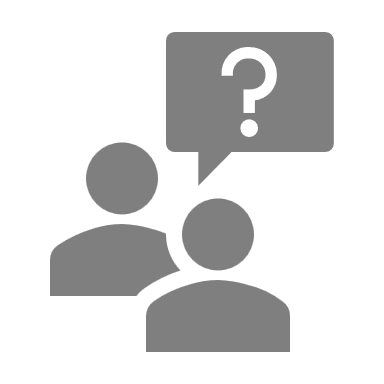 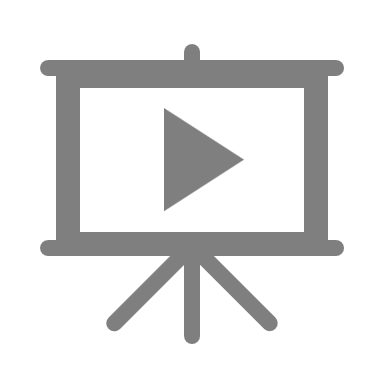